Город, в котором с тобой мы живём, Можно по праву сравнить с букварём.
Вот она, азбука,- над мостовой.
Знаки развешаны над головой.
Азбукой улиц, проспектов, дорог
Город даёт нам всё время урок.
Азбуку города помни всегда,
Чтоб не случилась с тобою беда.
Наши верные друзья на улицах и дорогах
Дорожные знаки
Дорожные знаки
О них говорят: сами не видят, а
дорогу указывают.









Дорожные знаки сообщают людям, что можно и чего нельзя делать на улице.
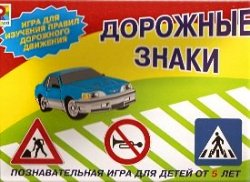 Некоторые из дорожных знаков запрещают:
въезд всехтранспортных средств;
движение всехтранспортных средств;
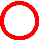 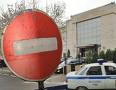 Запрещают:
идти пешеходам.
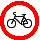 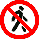 ехать велосипедам,
Другие знаки предупреждают:
рядом железная дорога
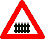 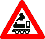 Железнодорожный
переезд со шлагбаумом
Железнодорожный переезд
           без шлагбаума
Предупреждают:
Пешеходный переход
Движение регулирует
светофор
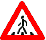 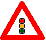 Знаки могут разрешить двигаться:
только пешеходам;
велосипедистам
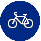 Некоторые знаки сообщают людям:
где переходить дорогу;
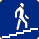 Где ждать автобус, трамвай
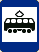 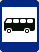 Контрольные вопросы:
1. Зачем нужны дорожные знаки?
2. Какие дорожные знаки встречаются вам по дороге в школу?
3. Какой знак ставится вблизи детских учреждений?